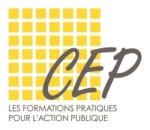 CFFE E-learning  Bienvenue
www.cffe.cep.swiss
Objectifs de la formation CFFE e-learning
Acquérir de nouvelles connaissances (à l’aide du e-learning) en lien avec le rôle de formateur ou formatrice
Développer de nouvelles compétences pour former des apprenti-e-s (à l’aide de documents réflexifs) et de mises en pratiques sur le terrain
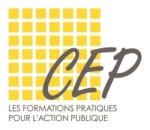 Cursus CFFE e-learning
En BLEU = Ensemble
EN VERT = Individuel
Coaching 1 : 4h
«Point de situation»
Coaching 2 : 4h 
«Point final»
Bienvenue : 1h
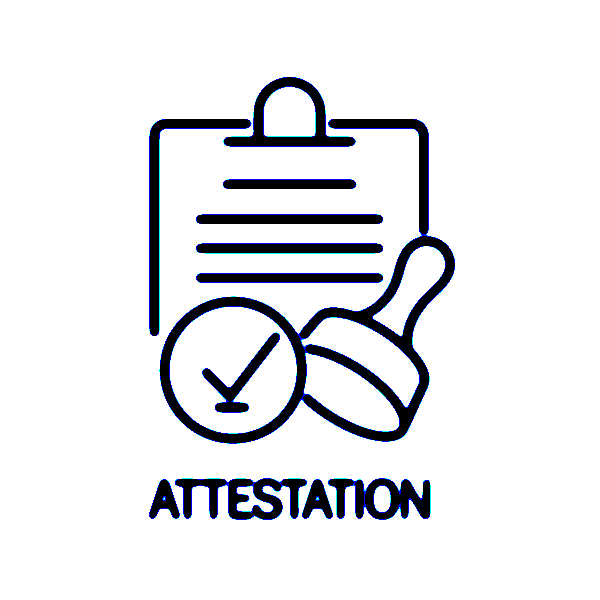 Zoom
Zoom
Zoom
Livrables:     Fiches 1 à 7
Livrables:     Fiches 8 à 13
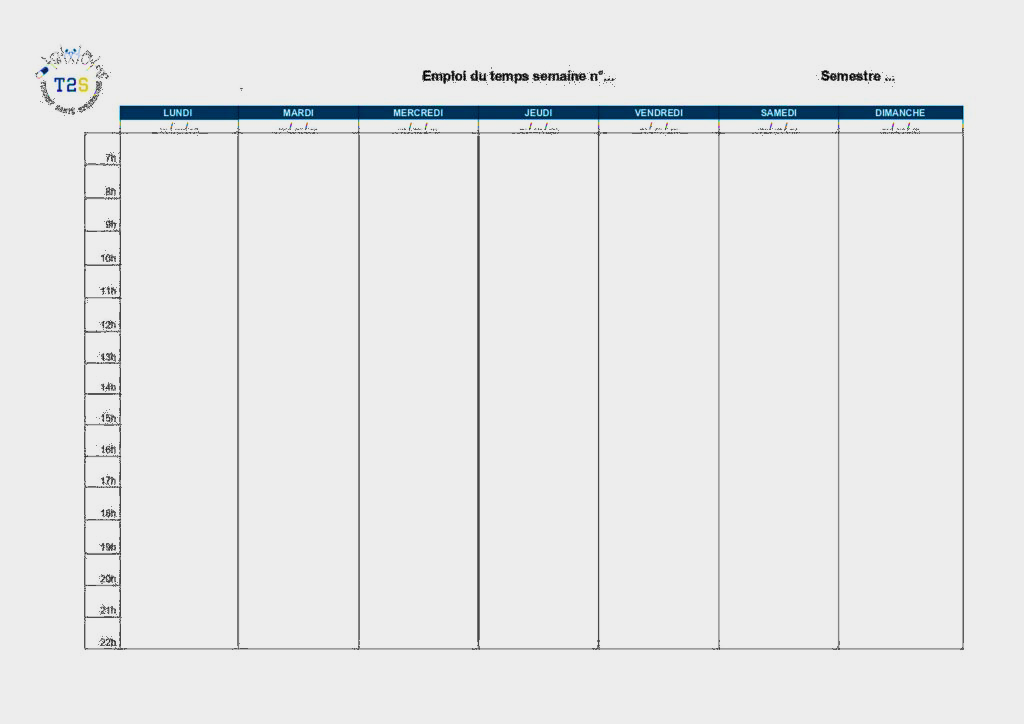 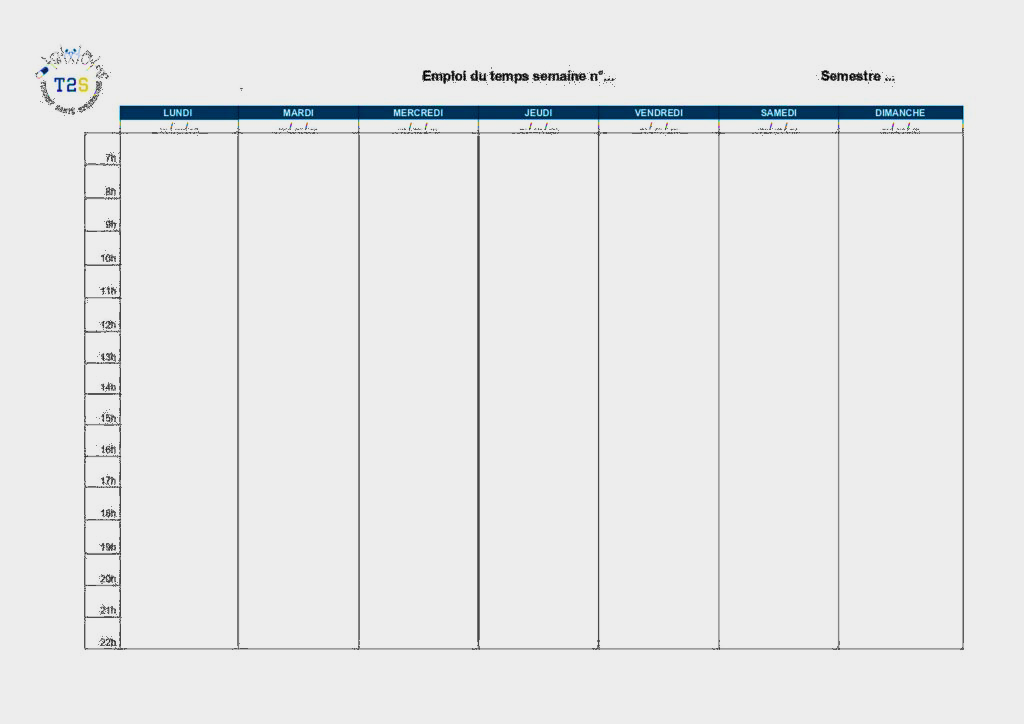 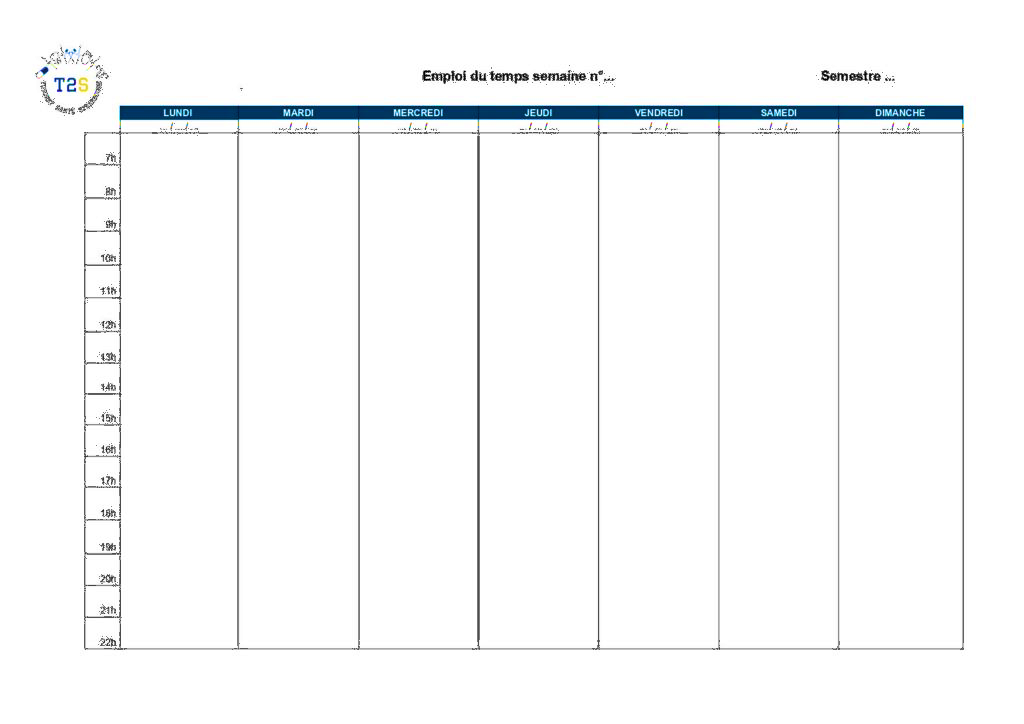 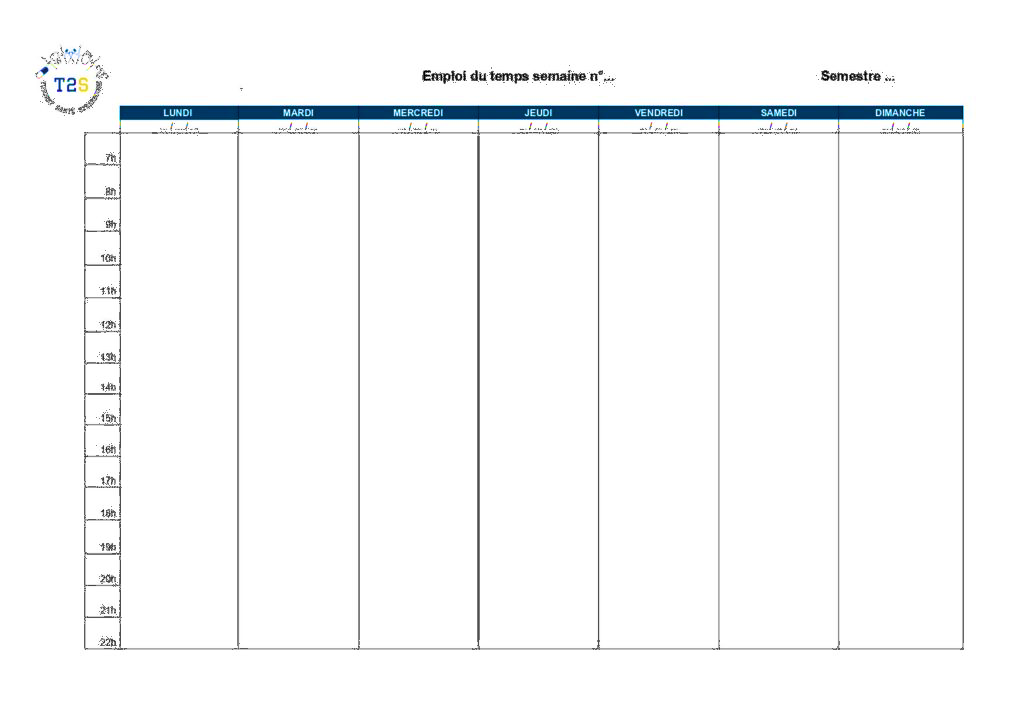 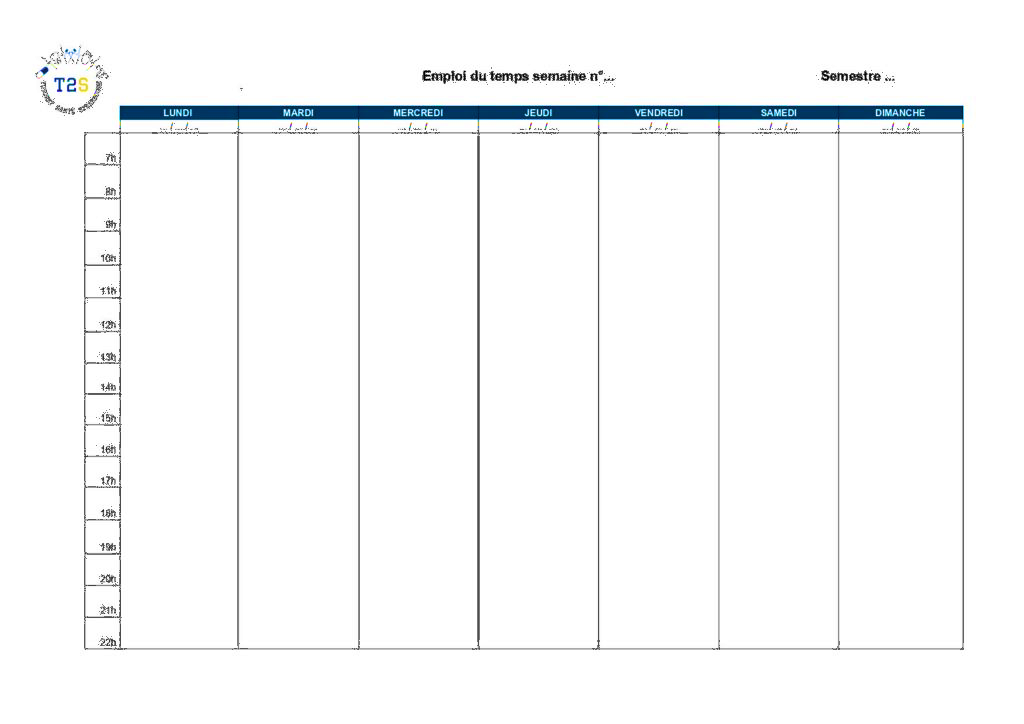 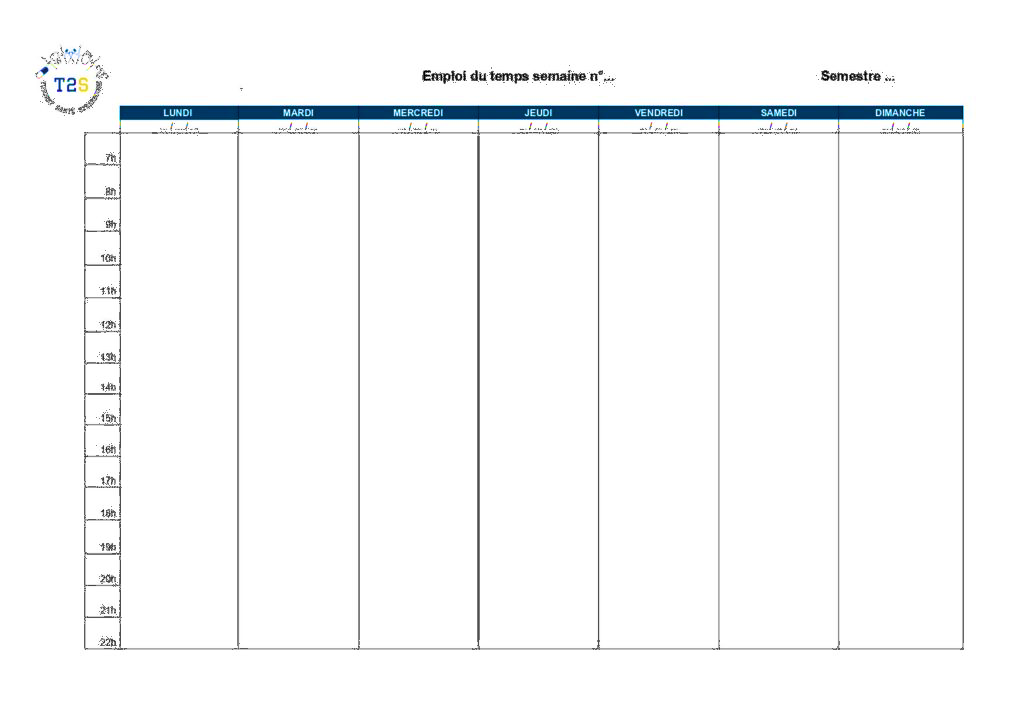 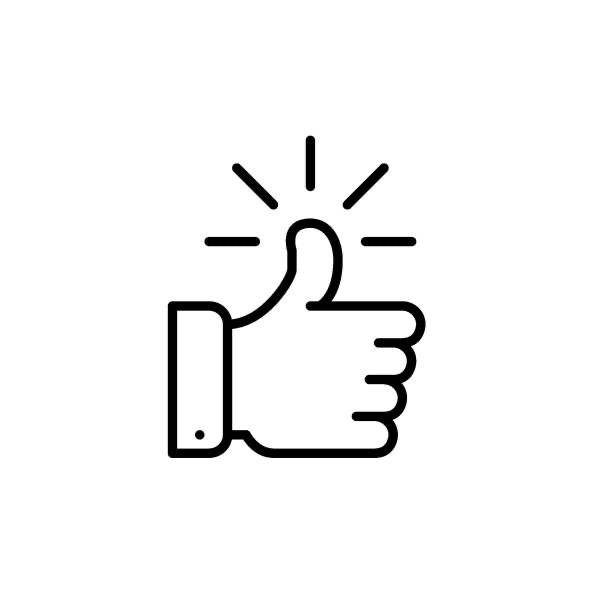 Mise en pratique progressive
SUCCES
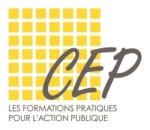 Programme CFFE e-learning
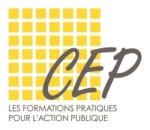 Programme CFFE e-learning
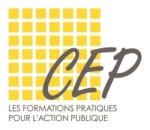 A vous de jouer
Notez ces éléments dans votre agenda.
	La formation e-learning fonctionne seulement si des plages sont prévues.

Seules les personnes ayant réalisé l’entier du cursus bénéficieront de l’attestation.
	Par «cursus», il est entendu : 
le zoom de bienvenue;
le e-learning complet;
les documents réflexifs complétés et pouvant être utilisés sur le terrain;
le suivi des coachings 1 et 2.
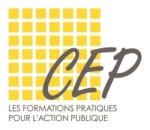 Les livrables
Certains livrables seront à insérer sur le e-learning. D’autres vous serviront en direct lors des séances de coaching. 
Vous les retrouvez tous en cliquant sur le lien suivant :  Documents CFFE
Il est très important de réaliser les livrables car les coachings seront basés uniquement sur ces documents.

BONNE FORMATION !
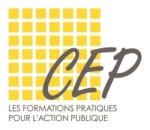